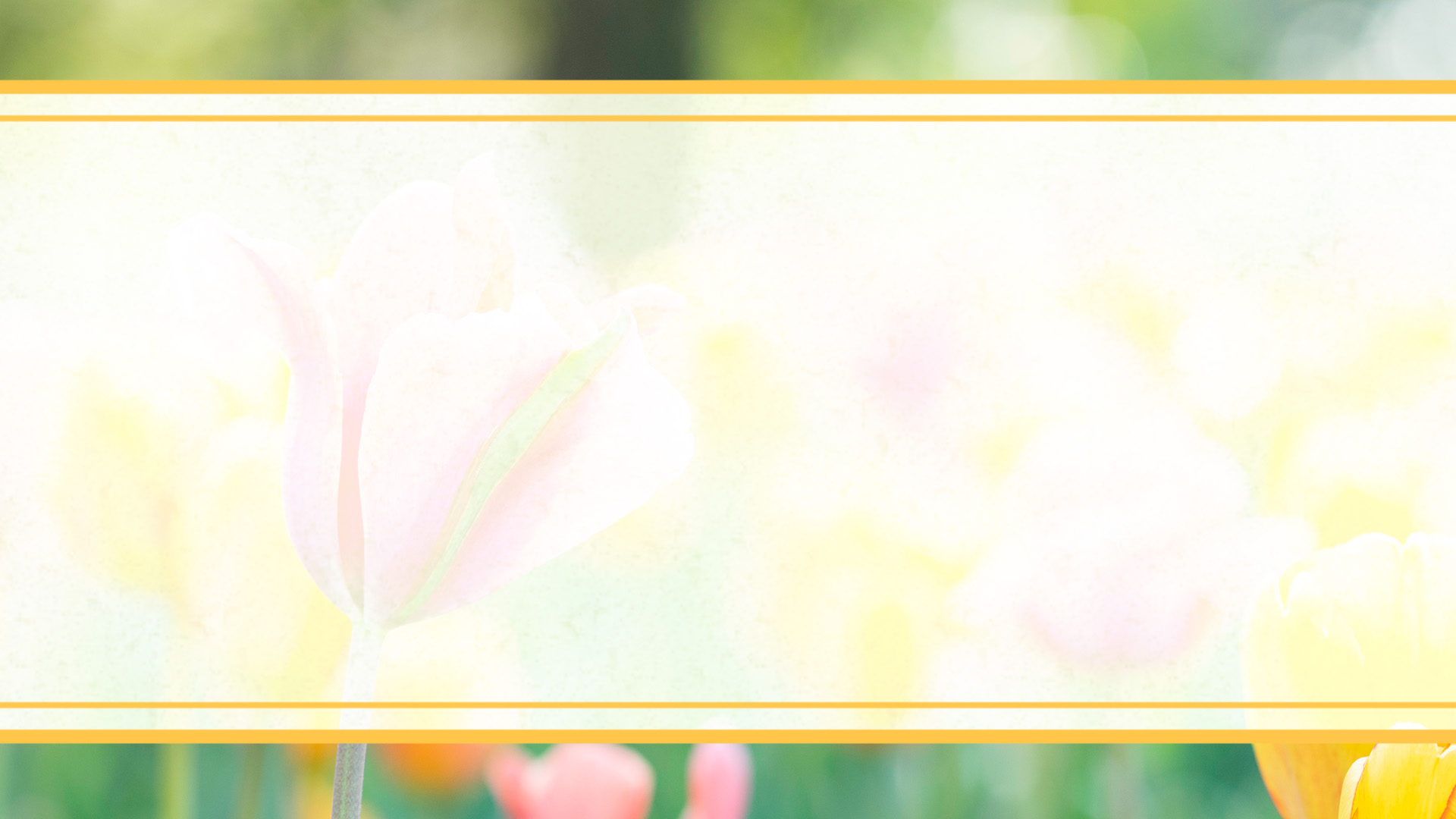 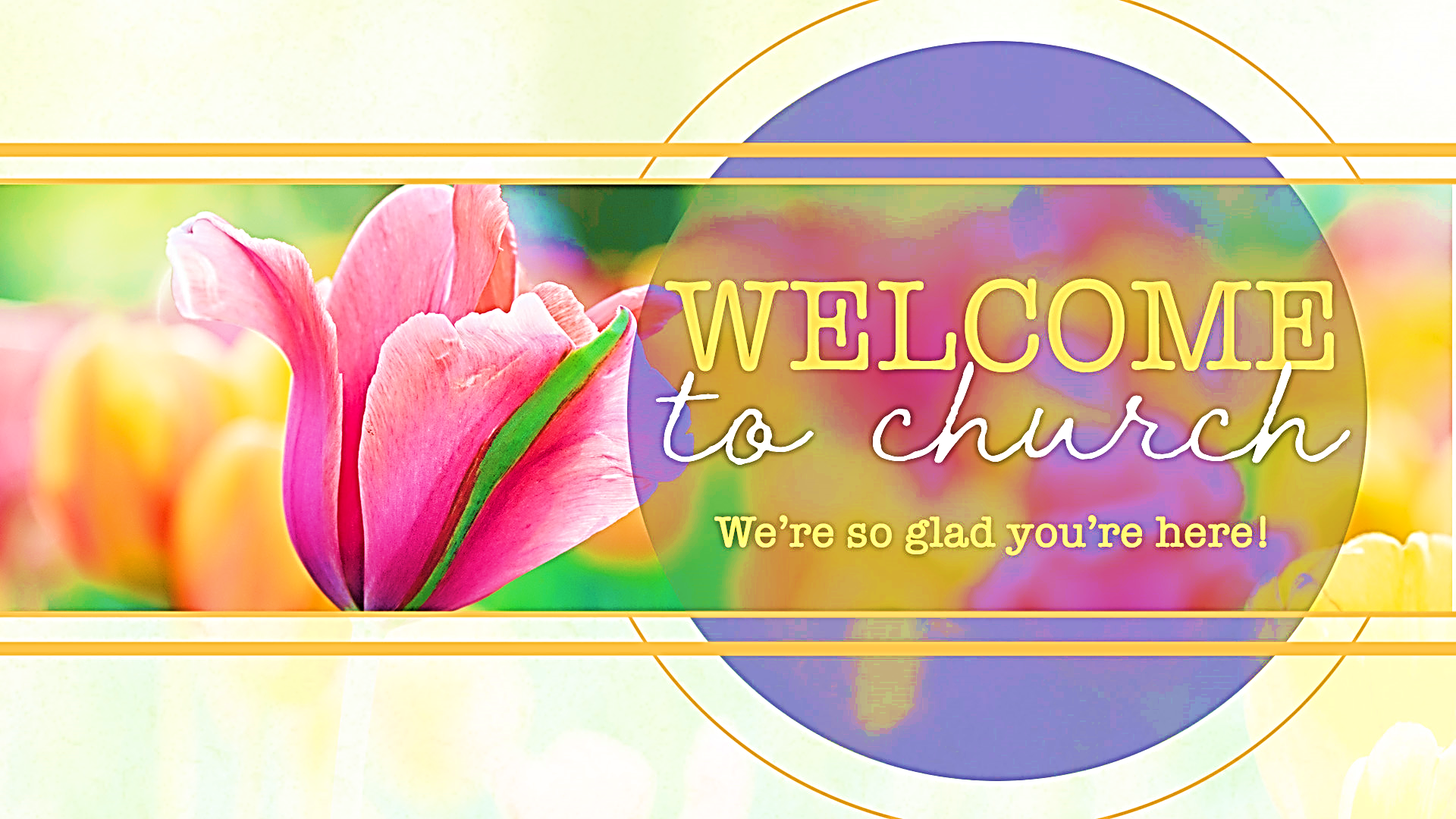 Enter in SILENCE
Wait with REVERENCE
Worship from JOY
PRELUDE

WELCOME & ANNOUNCEMENTS

AFFIRMATION OF MISSION STATEMENT 









MOMENT FOR STEWARDSHIP:     Gail Weber
Our Mission Statement 
As disciples of Jesus Christ, led by the Holy Spirit, we experience God’s unconditional love, and we witness to others by discovering and sharing our gifts.
MOMENT FOR STEWARDSHIP:     Gail Weber







CHORAL INTROIT:   	Chancel Choir
* CALL TO WORSHIP:  	
 	
L:	Lord, you are our strength. 
P:	Do not be aloof from us or from me.
L:	You are our strength and our salvation. 
P:	Come quickly and help me. 
L:	We will declare your name in the presence of the assembly.
P:	In your presence as we assemble, I will praise your name. . . .
L:	All the ends of the earth, remember and turn to the Lord.
P:	Dominion belongs to the Lord. Yahweh rules over all the nations.
L: 	With praise on our lips and joy in our hearts, let us worship God!
*  HYMN OF PRAISE:  No. 288 	  I Sing the Mighty Power of God

I sing the mighty power of God
That made the mountains rise;
That spread the flowing seas abroad
And built the lofty skies.
I sing the wisdom that ordained
The sun to rule the day;
The moon shines full at God’s command,
And all the stars obey.
Cont’d.
There’s not a plant or flower below
But makes Thy glories known;
And clouds arise, and tempests blow,
By order from Thy throne;
While all that borrows life from Thee
Is ever in Thy care,
And everywhere that we can be,
Thou, God, art present there.
PRAYER OF CONFESSION:  (In silence then in unison)
Merciful God, author of life, ruler and redeemer of all nations, Savior of society and of our souls, when in life we fail to feel or imagine your presence, reassure us, we pray, that you are with and among us. When our life situation seems grim and hope is difficult to let in, forgive our unwillingness. . . .
When we feel alone and abounded, let your Spirit dwell and make a home in the depths of our lives; that we may praise your name and discover anew the life we have in you. In Jesus’ name, we pray. Amen.
ASSURANCE OF CHRIST’S FORGIVENESS:	

L:	Friends — hear, believe and accept the good news of the gospel and live into Christ’s joy.
 
P:	In Jesus Christ, we are forgiven! Let us forgive one another.
* CELEBRATION OF CHRIST’S LOVE: No. 304  Jesus Loves Me
 Jesus loves me! This I know,
For the Bible tells me so;
Little ones to Him belong;
They are weak, but He is strong.
Yes, Jesus loves me! Yes, Jesus loves me!
Yes, Jesus loves me! The Bible tells me so.
* EXCHANGE OF CHRIST’S PEACE:

   Welcome one another with Christ’s peace.
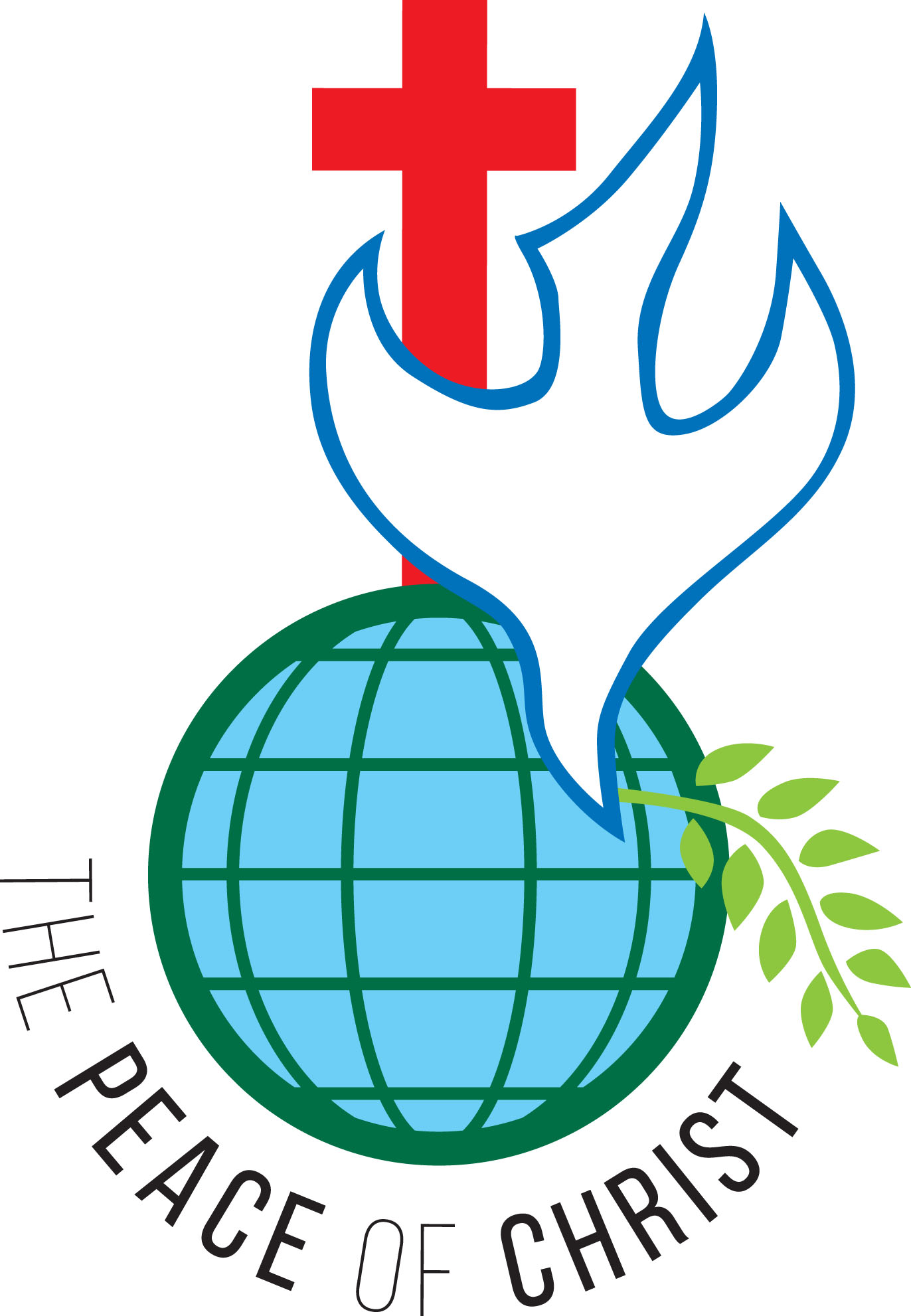 PRESENTATION OF A NEW CHURCH MEMBER: 
Received into active church membership by the Session on April 21, 2024 and being presented 
today is Amanda Macchia.

STATEMENT OF CHURCH MEMBERSHIP

RENUNCIATION OF SIN & AFFIRMATION OF GOD'S LOVE

PRAYER FOR NEW CHURCH MEMBER
AFFIRMATION OF THE CONGREGATION: 
L:	Amanda, we are grateful . . . brought into our church family.
P:	With joy and thanksgiving, we welcome you into the worship, work, and fellowship of the First Presbyterian Church of Blairstown, New Jersey.  We promise to love and support you; to share the good news with you and learn of the . . .
Gospel of Jesus Christ together; that we may be bound together by faith, abound in hope, and grow in love this day and forever more.  Amen.



WELCOME & AFFIRMATION TO THE CONGREGATION:
L:	By her baptism and her desire . . . for adding to our number.
P:	Amanda, with great joy and great thanksgiving, we welcome you to this church family and invite you to share with us in the ministry and the mission of Jesus Christ, for we are all made alive in him, for him, and by him. God bless you and your family as you as we minister together in Jesus’ name.
* HYMN:    No. 525	    Here I Am, Lord		vv. 1 & 3

I, the Lord of sea and sky, 
I have heard My people cry.
All who dwell in deepest sin 
my hand will save.
I who made the stars of night, 
I will make their darkness bright.
Who will bear My light to them?  
Whom shall I send?
Cont’d.
Here I am, Lord.  Is it I, Lord?  
I have heard You calling in the night
I will go, Lord, if you lead me.
I will hold Your people in my heart.

Cont’d.
I, the Lord of wind and flame, 
I will tend the poor and lame.
I will set a feast for them, 
My hand will save.
Finest bread I will provide 
Till their hearts be satisfied.
I will give My life to them.  
Whom shall I send?
Cont’d.
Here I am, Lord.  Is it I, Lord?  
I have heard You calling in the night
I will go, Lord, if you lead me.
I will hold Your people in my heart.


~ Children may go downstairs for Sunday School ~
GIVING OF OUR GIFTS & OFFERTORY:
Our God has blessed us, so let us extend God’s Blessing as we present our Tithes and Offerings.

     
Thank you for being faithful stewards of your church family with your prayers, your time, talent, and your financial resources. 

Contributions may also be made: 
Electronically on the church website at fpcb-nj.org; 
By reoccurring electronic withdrawal; or by
By mailing your offering to the church: P.O. Box 385, Blairstown, NJ.
* DOXOLOGY:  No. 577    Glory Be to the Father
Glory be to the Father and the Son and the Holy Ghost. As it was in the beginning, is now and ever shall be, 
world without out end. Amen.
As it was in the beginning,  is now and ever shall be,  world without end. Amen.
Amen. Amen. Amen. Amen. 
Amen. Amen. Amen. 
 


* PRAYER OF DEDICATION
DECLARING GOD‘S  WORD

NEW TESTAMENT LESSON:  Acts 8: 26–40 
The family of God expands.
	 26 Then an angel of the Lord said to Philip, “Get up and go toward the south to the road that goes down from Jerusalem to Gaza.” (This is a wilderness road.) 27 So he got up and went. Now there was an Ethiopian eunuch, a court official of the Candace, the queen of the Ethiopians, in charge of her entire treasury. He had come to Jerusalem to worship 28 and was returning home; . . .
seated in his chariot, he was reading the prophet Isaiah. 29 Then the Spirit said to Philip, “Go over to this chariot and join it.” 30 So Philip ran up to it and heard him reading the prophet Isaiah. He asked, “Do you understand what you are reading?” 31 He replied, “How can I, unless someone guides me?” And he invited Philip to get in and sit beside him. 32 Now the passage of the scripture that he was reading was this: . . .
“Like a sheep he was led to the slaughter,    and like a lamb silent before its shearer,        so he does not open his mouth.33 In his humiliation justice was denied him.    Who can describe his generation?        For his life is taken away from the earth.”
34 The eunuch asked Philip, “About whom, may I ask you, does the prophet say this, about himself or about someone else?” 35 Then Philip began to speak, and starting with this scripture he proclaimed . . .
to him the good news about Jesus. 36 As they were going along the road, they came to some water, and the eunuch said, “Look, here is water! What is to prevent me from being baptized?” 38 He commanded the chariot to stop, and both of them, Philip and the eunuch, went down into the water, and Philip baptized him. 39 When they came up out of the water, the Spirit of the Lord snatched Philip away; the eunuch saw him no more and went on his way rejoicing. . . .
40 But Philip found himself at Azotus, and as he was passing through the region he proclaimed the good news to all the towns until he came to Caesarea.
GOSPEL LESSON:	   John 15: 1–8 
Jesus is the vine, and we are his branches.
15 “I am the true vine, and my Father is the vinegrower. 2 He removes every branch in me that bears no fruit. Every branch that bears fruit he prunes to make it bear more fruit. 3 You have already been cleansed by the word that I have spoken to you. 4 Abide in me as I abide in you. Just as the branch cannot bear fruit by itself unless it abides in the vine, neither can you unless you abide in me. 5 I am the vine; you are the branches. . . .
Those who abide in me and I in them bear much fruit, because apart from me you can do nothing. 6 Whoever does not abide in me is thrown away like a branch and withers; such branches are gathered, thrown into the fire, and burned. 7 If you abide in me and my words abide in you, ask for whatever you wish, and it will be done for you. 8 My Father is glorified by this, that you bear much fruit and become my disciples.
ANTHEM with the Chancel Choir:

“Offertory” 
by John Ness Beck	
	
Soloist: Don Nicholls
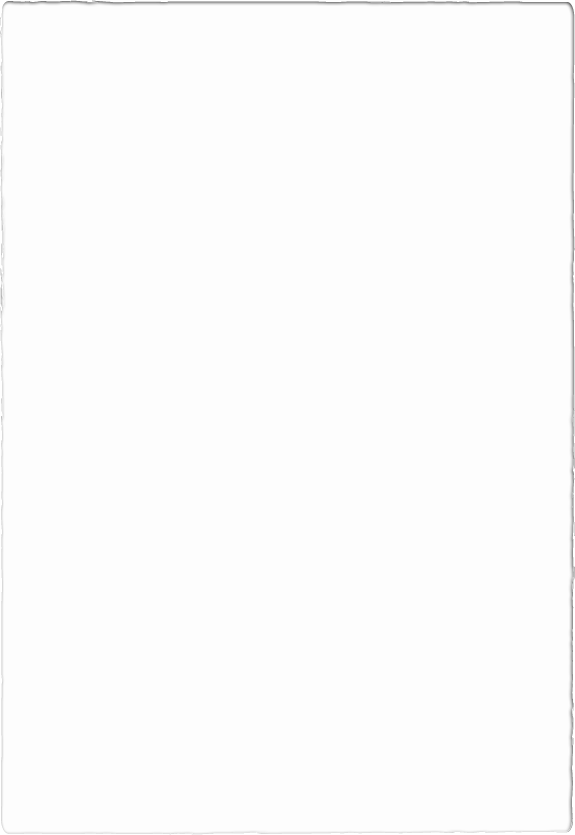 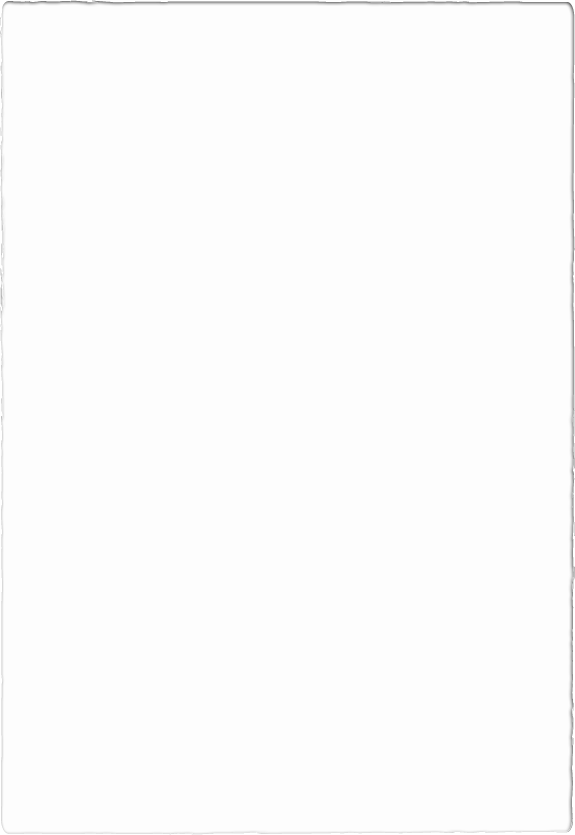 MEDITATION:  
with Pastor David Harvey
Vineyard People
RESPONDING TO GOD’S WORD

* AFFIRMATION OF FAITH:	1 Corinthians 13: 4–8a, 12–13
Love is patient; love is kind; love is not envious or boastful or arrogant or rude. It does not insist on its own way; it is not irritable or resentful; it does not rejoice in wrongdoing, but rejoices in the truth. It bears all things, believes all things, hopes all things, endures all things. . . .
Love never ends. For now we see in a mirror, dimly, but then we will see face to face. Now I know only in part; then I will know fully, even as I have been fully known. And now faith, hope, and love abide, these three; and the greatest of these is love. Amen.
* HYMN: No. 335 		Though I May Speak



  Though I may speak with bravest fire,
And have the gift to all inspire,
And have not love, my words are vain;
As sounding brass, and hopeless gain.
Cont’d.
Come, Spirit, come, our hearts control,
Our spirits long to be made whole.
Let inward love guide every deed;
By this we worship and are freed.
PRAYER OF THANKSGIVING, OF THE PEOPLE, & THE LORD’S PRAYER
 
Our Father who art in heaven,
Hallowed be thy name. 
Thy kingdom come, thy will be done; 
On earth as it is in heaven.
Give us this day our daily bread; 
And forgive us our debts, 
As we forgive our debtors; 
And lead us not into temptation,
But deliver us from evil, 
For Thine is the kingdom 
And the power and the glory, forever.  Amen.
* HYMN: No. 339 	Be Though My Vision 
Be Thou my vision, O Lord of my heart;
Naught be all else to me,
save that Thou art--
Thou my best thought, 
by day or by night,
Waking or sleeping, Thy
 presence my light.
Cont’d.
Be Thou my wisdom, 
and Thou my true word;
I ever with Thee 
and Thou with me, Lord;
Heart of my own heart, whatever befall,
Still be my vision, O Ruler of all.
* CHARGE TO THE PEOPLE & BENEDICTION

* CHORAL BENEDICTION

    POSTLUDE
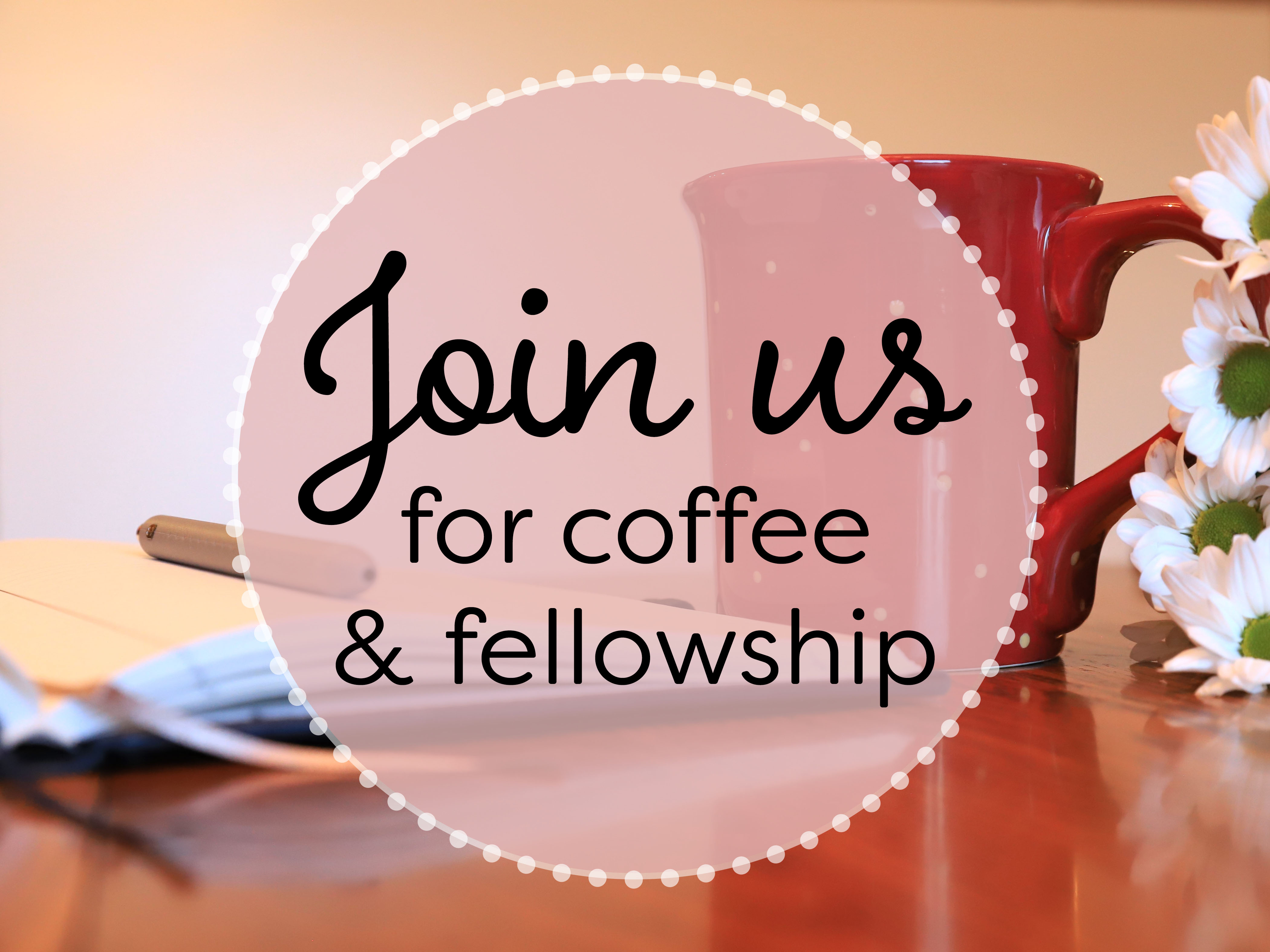 Our worship has ended—our Christian Witness begins!